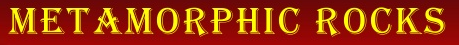 Existing  rocks  are  changed  through  high  heat  and  pressure  to form  metamorphic  rocks.
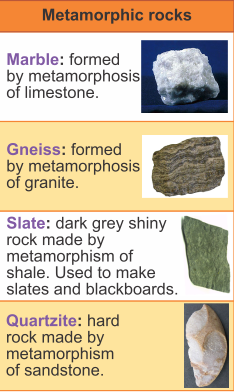